UPDATES ON THE
FORWARD PHYSICS FACILITY
FOR THE HL-LHC
Snowmass EF09 (BSM General) Informal Gathering
30 April 2021

Jonathan Feng, UC Irvine
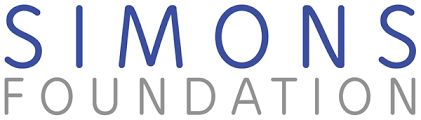 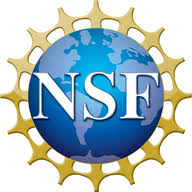 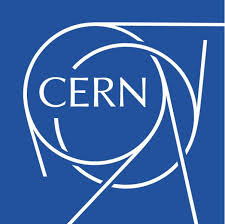 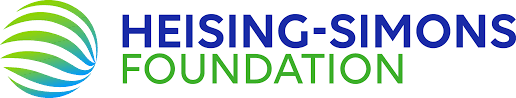 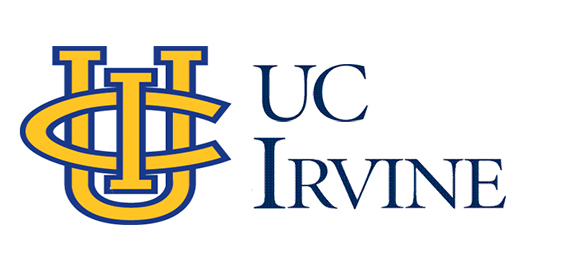 FORWARD PHYSICS FACILITY
A fact that should be better appreciated: we are in a critical period.

In the next year or two, we will either make plans to exploit new opportunities at the HL-LHC, or lose them until 2045, 2060, 2075, …, long after many of us are (professionally) dead.
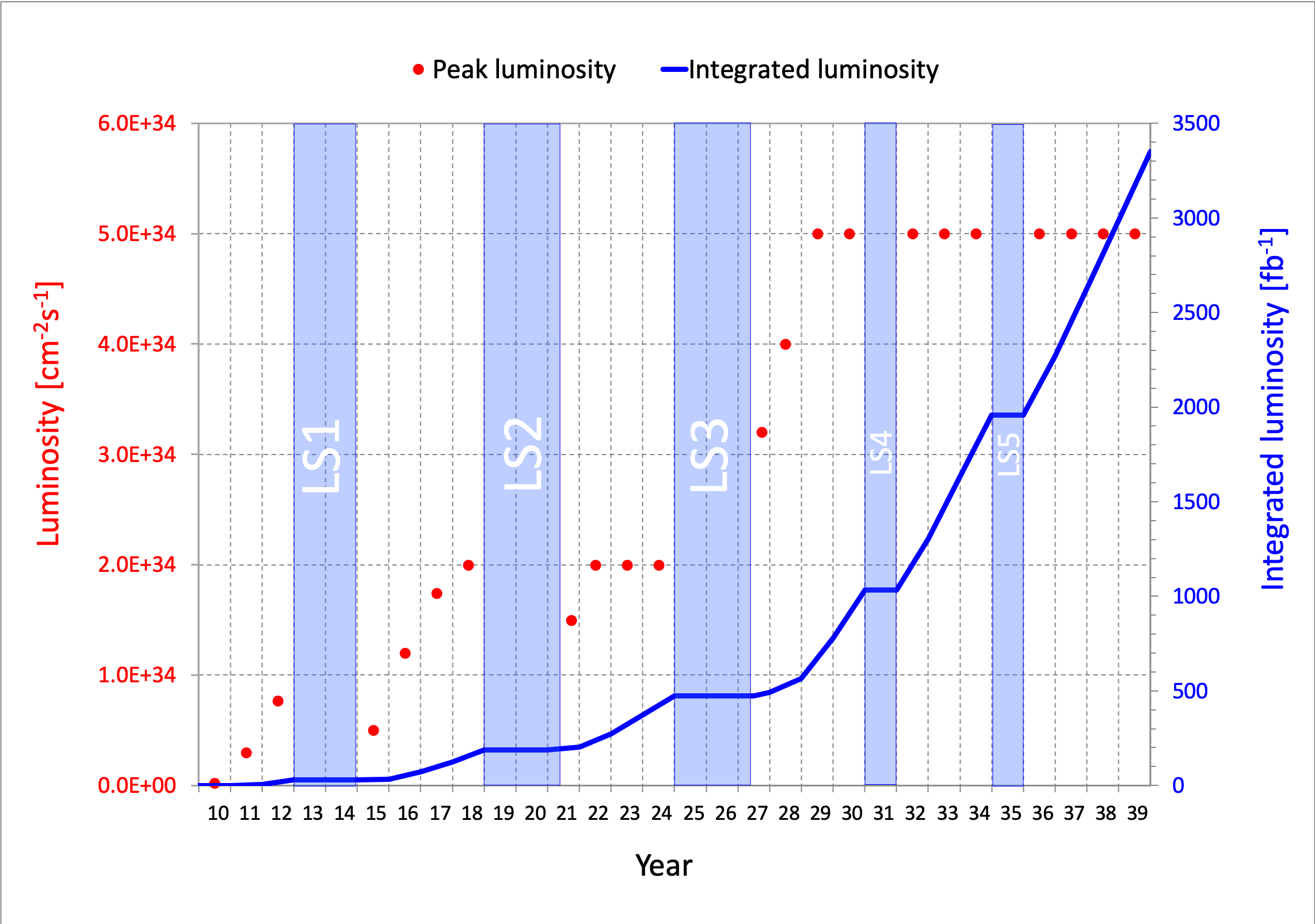 The Forward Physics Facility is such an opportunity: an opportunity to explore a rich BSM and SM physics program in the far forward region with relatively little additional investment.
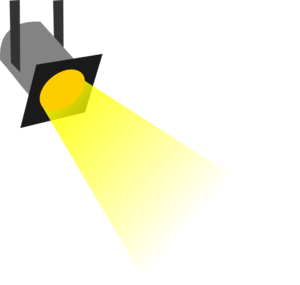 THE PARTICLE LANDSCAPE
Particle
Colliders
Mass
Traditional Targets of Large Experiments at the LHC: SUSY, …
MeV
GeV
TeV
1
Already
Discovered
Strongly Interacting
Heavy Particles
New Targets of Small Experiments at the FPF: n, LLPs, DM, …
Interaction Strength
10-3
Weakly Interacting
Light Particles
Impossible to 
Discover
10-6
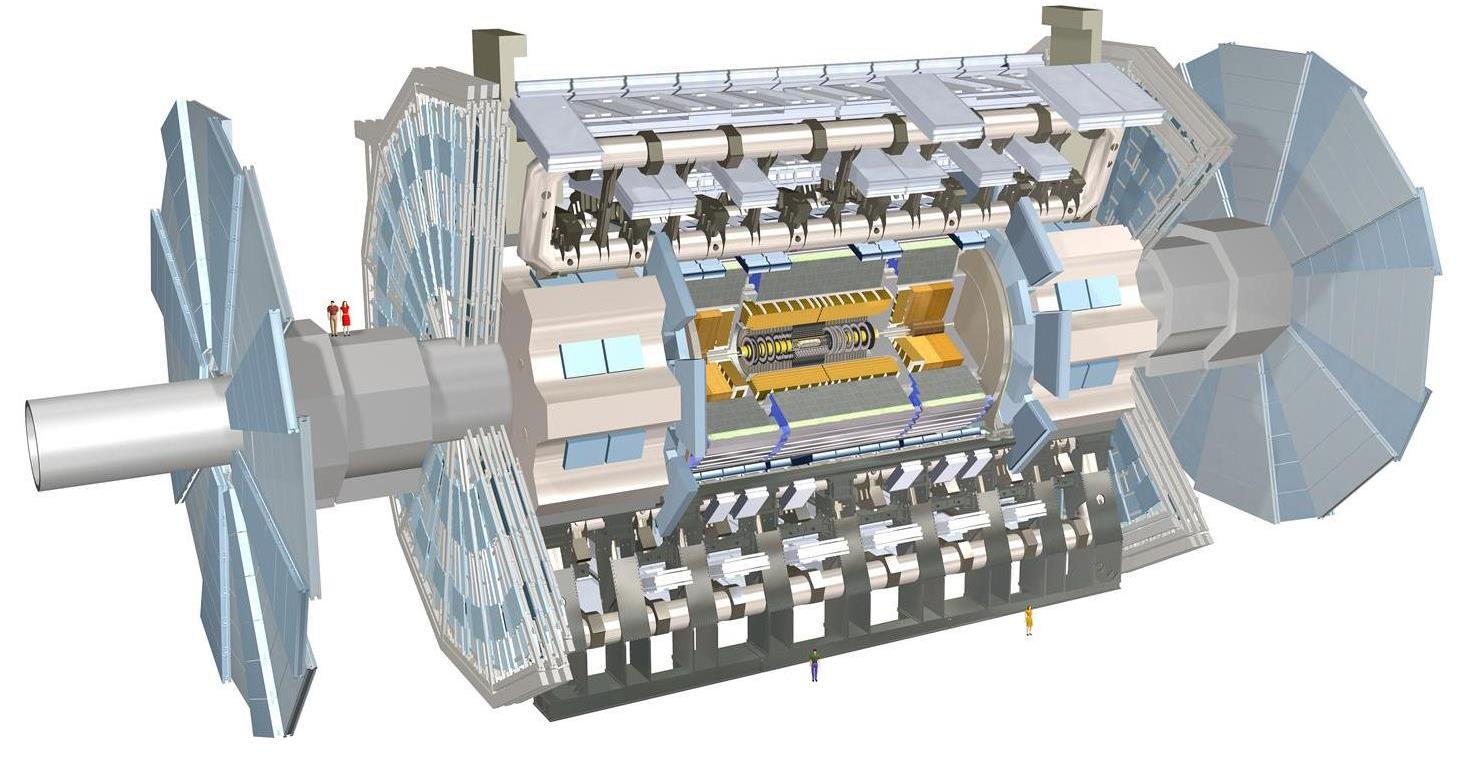 100 mb
fb, pb, nb
UPDATES:

CIVIL ENGINEERING

BSM PHYSICS

SM PHYSICS

NEXT STEPS
CIVIL ENGINEERING
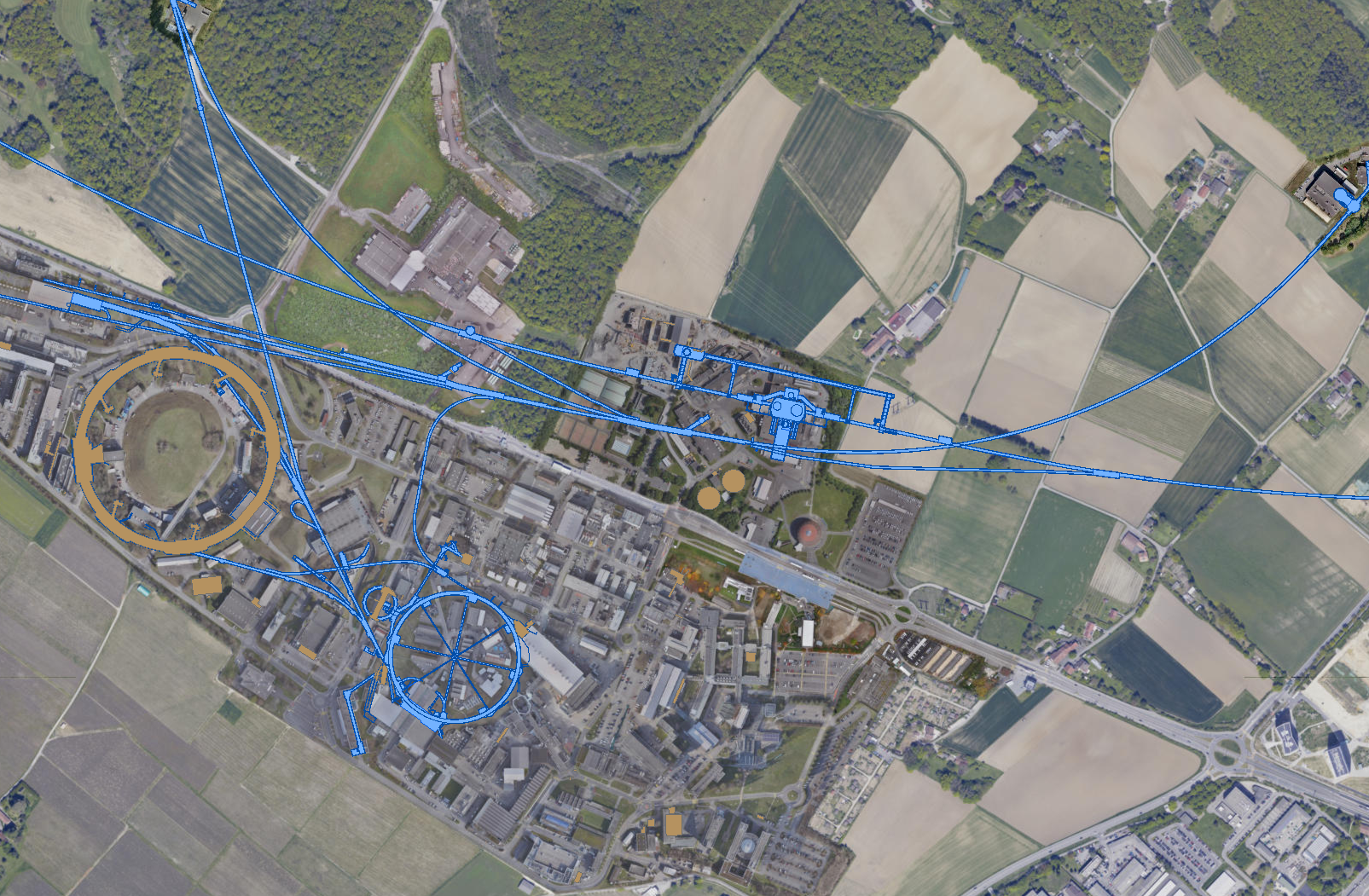 FAR FORWARD LHC EXPERIMENTS
The existing caverns UJ12 and UJ18 and adjacent tunnels are good locations for experiments along the LOS: 480 m from ATLAS and shielded from the ATLAS IP by ~100 m of rock.
UJ18
SPS
ATLAS
SND: approved March 2021
UJ12
LHC
FASER: approved March 2019
LOS
FASERn: approved December 2019
CERN GIS
RECENT NEWS
25 March 2021
27 April 2021
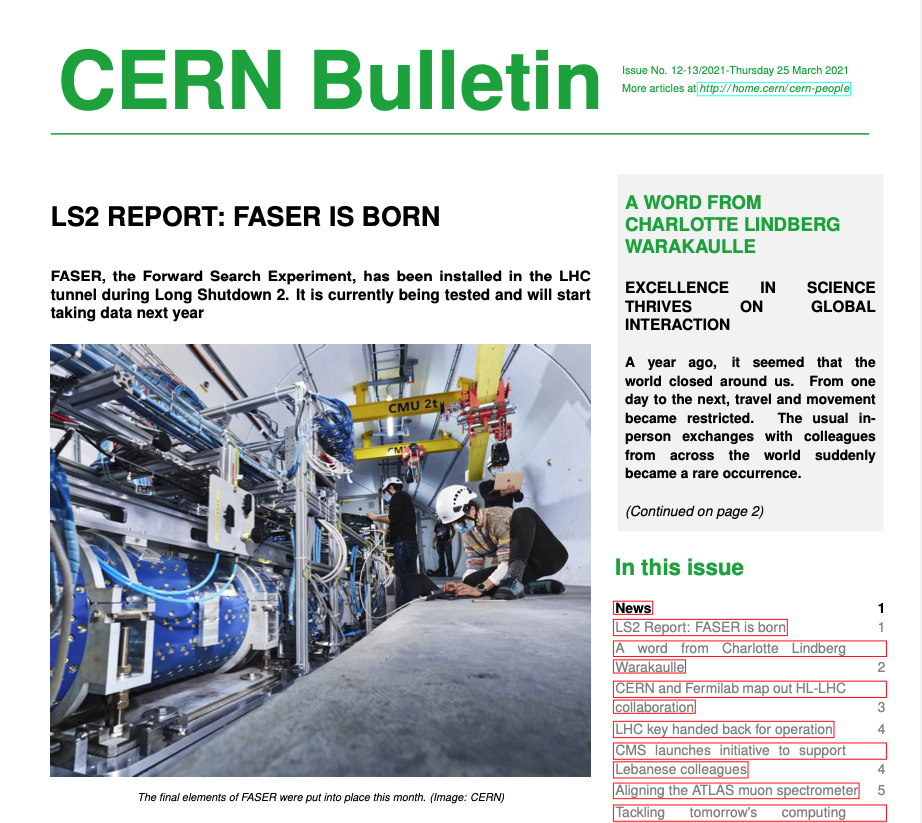 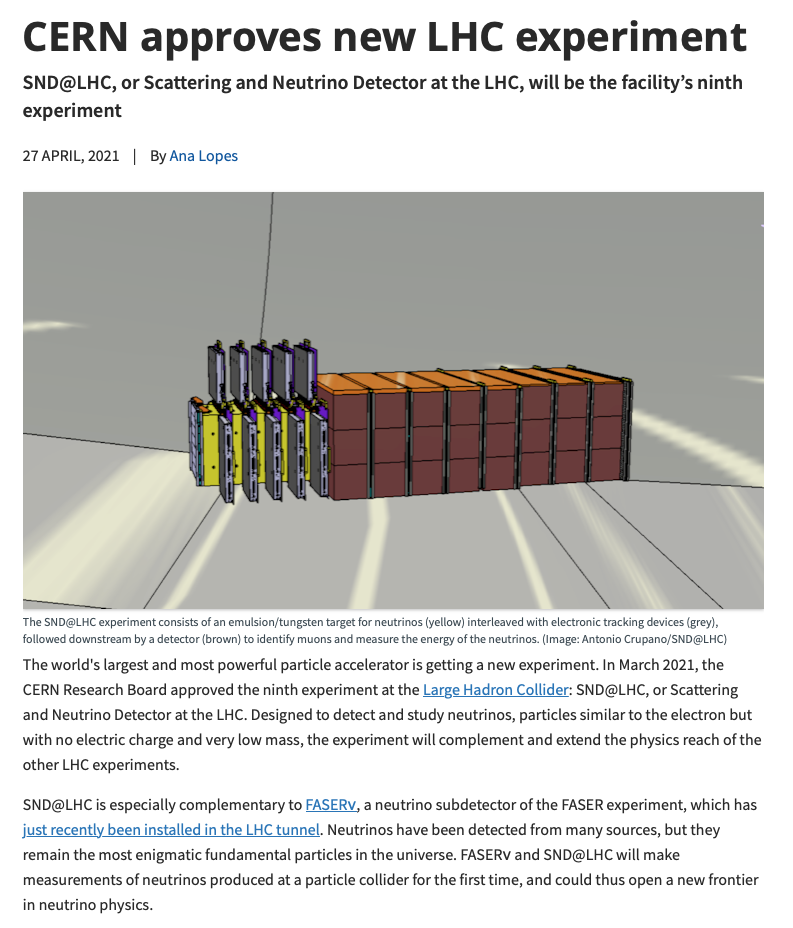 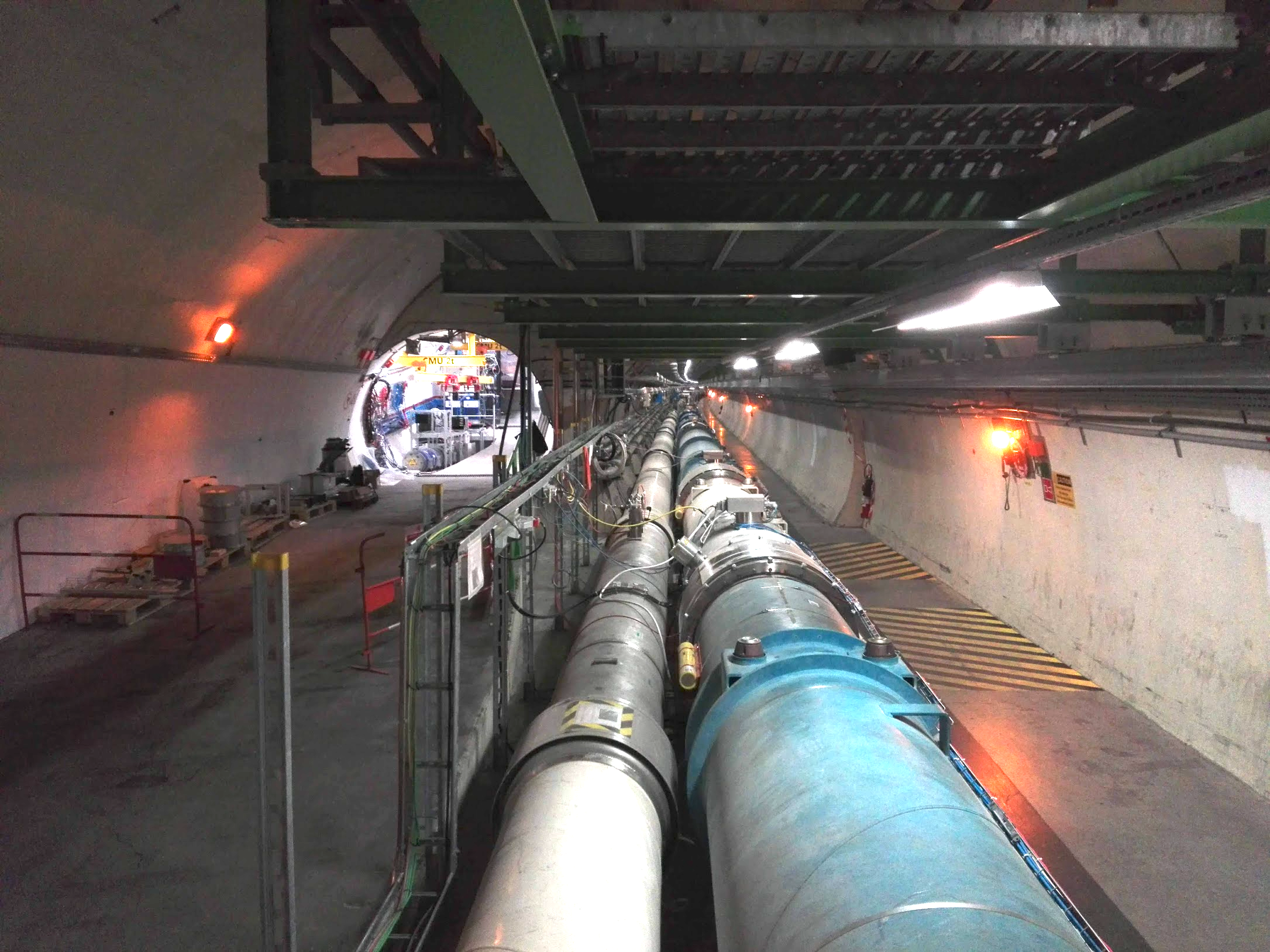 FASER CURRENT STATUS
Installation completed in March 2021

Commissioning with cosmics ongoing

No room for more experiments along the LOS in the existing tunnel
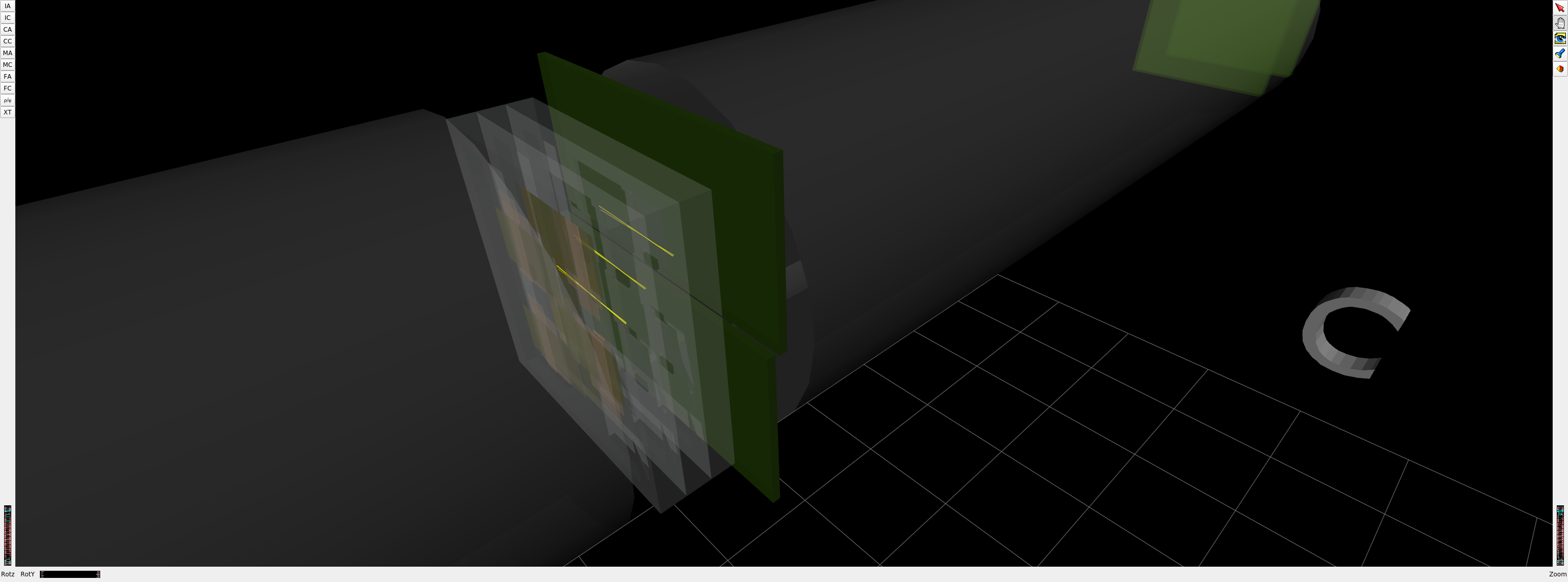 1st Cosmic Ray
18 March 2021
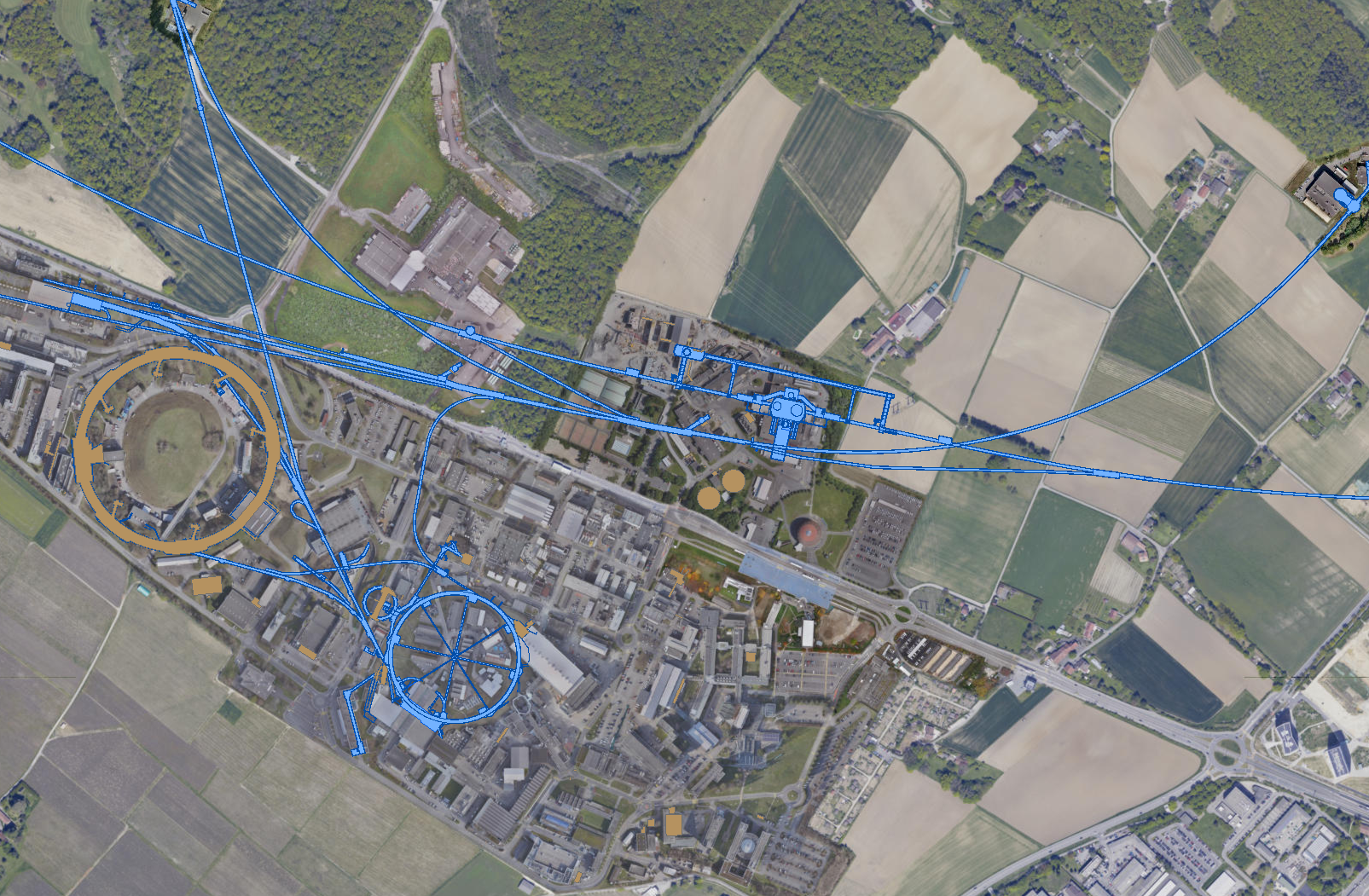 FPF LOCATION
Possibilities under active investigation: 
enlarge existing cavern UJ12 with alcoves for each experiment
create a new shaft and cavern ~612 m from ATLAS past UJ18
UJ18
SPS
ATLAS
UJ12
LHC
LOS
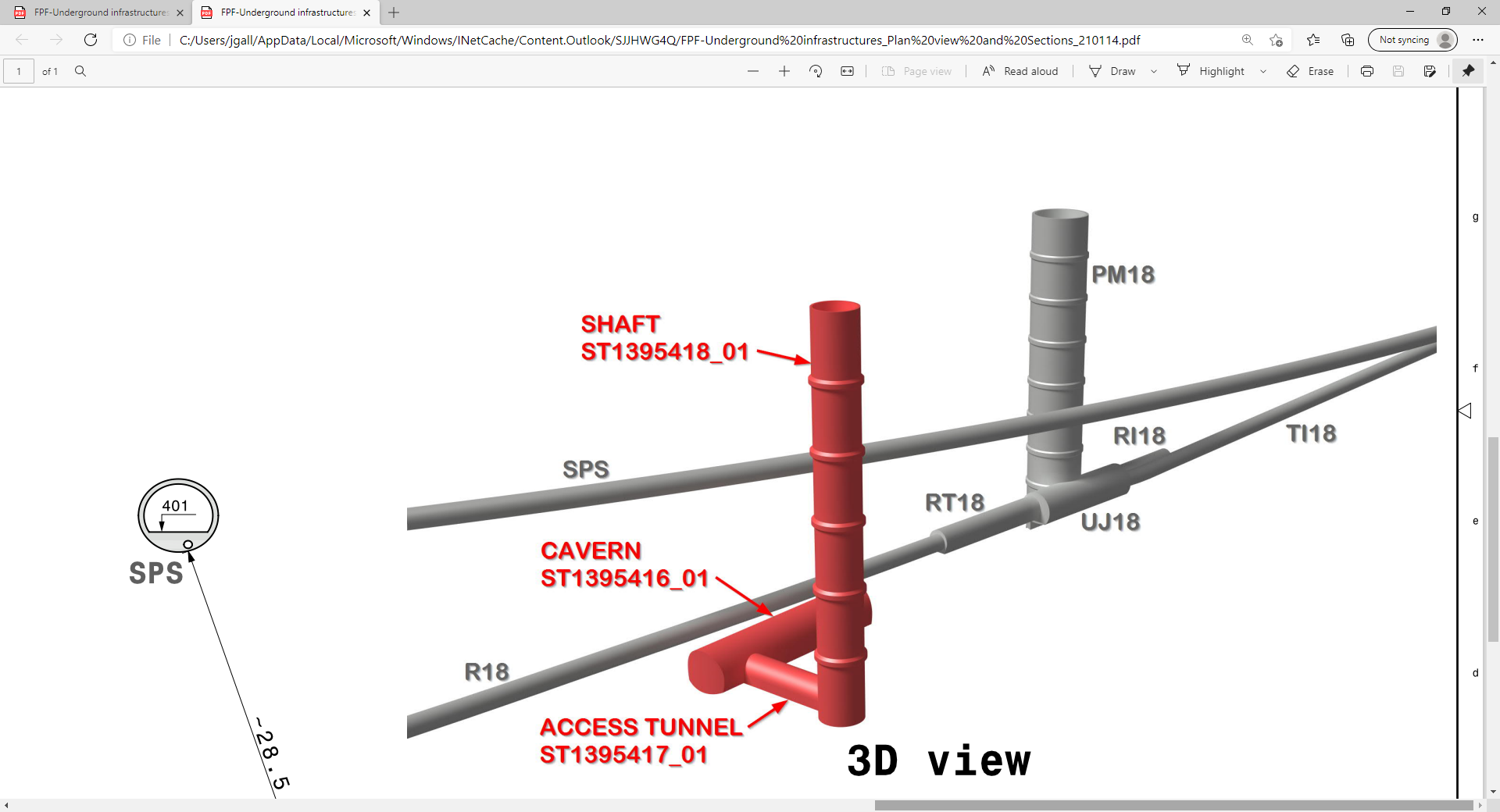 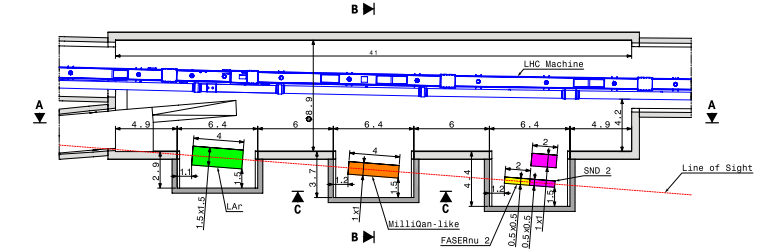 John Osborne, Kincso Balazs, Jonathan Gall
see John Osborne’s talk, PBC Workshop 3/3/21
CERN GIS
NEW SHAFT AND CAVERN
Many advantages
Construction access far easier
Access possible during LHC operations
Flexible size and length of cavern (> 60 m)
Designed around needs of the experiments
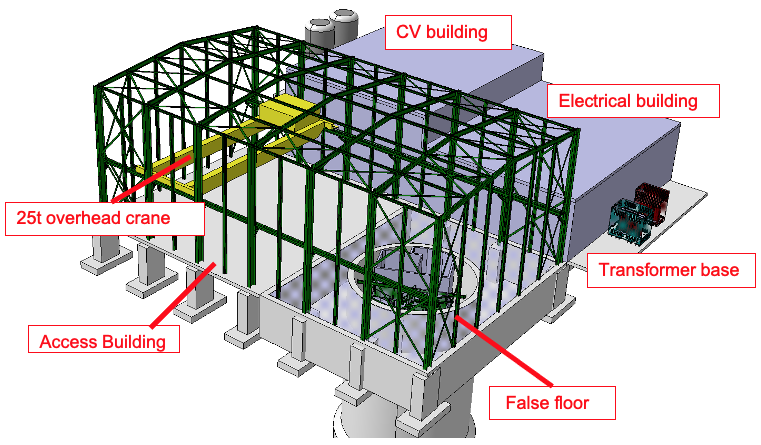 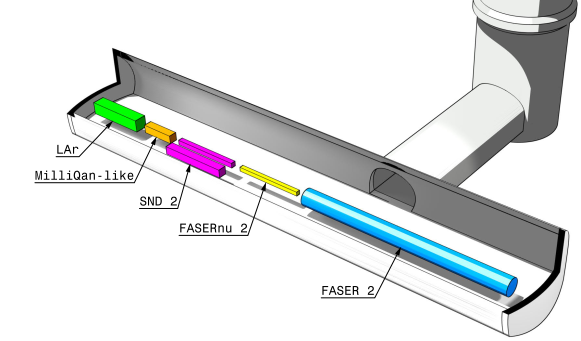 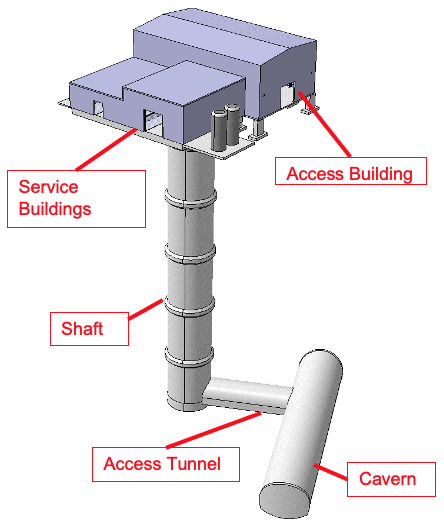 Design by Liam Dougherty (EN-ACE-INT)
BSM PHYSICS
PBC BSM BENCHMARK CASES
11 models of light, weakly-interacting particles (LLPs, FIPs)
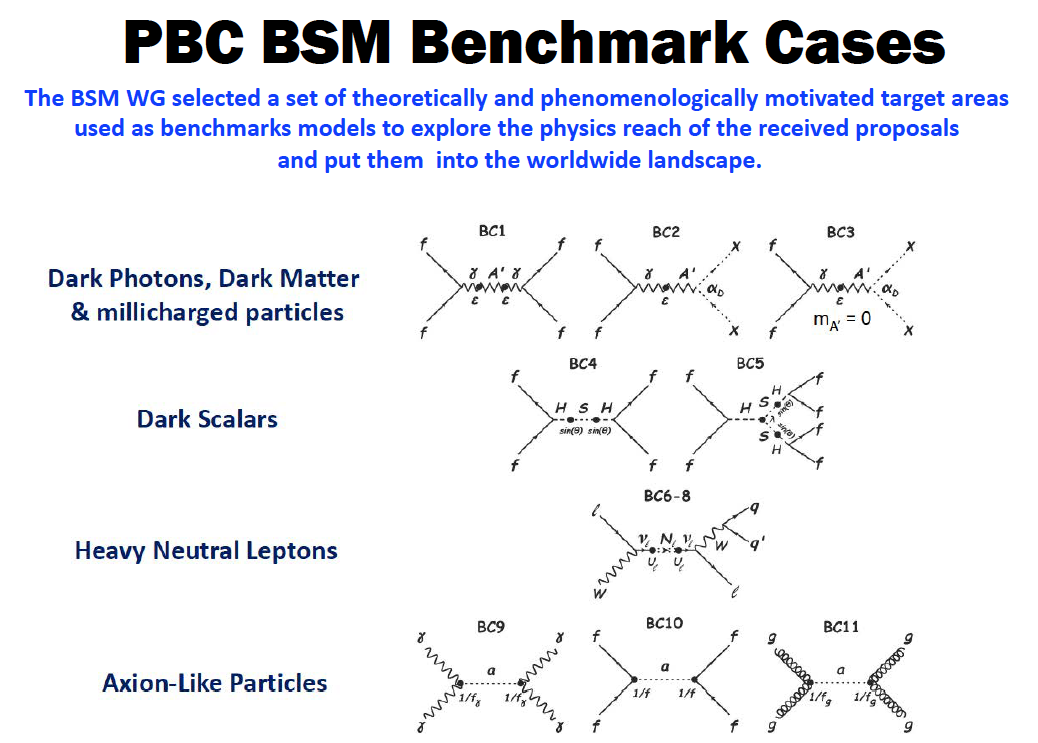 BSM SUMMARY
FASER and FASER2 are well-known to cover many, but not all, of the benchmarks.

Recent studies have shown that FPF experiments can discover new physics in the remaining two PBC benchmark cases (BC2 and BC3).
BCs 1, 4-11: LLPS AT FASER AND FASER 2
FASER can discover new physics in some of these models with 1 fb-1. 

The Forward Physics Facility will provide space to upgrade
FASER (R=10cm, L=1.5m, Run 3)  FASER 2 (R=1m, L=5m, HL-LHC), either extending sensitivity greatly (e.g., dark photon), or providing new discovery prospects (e.g., dark Higgs) complementary to other expts.
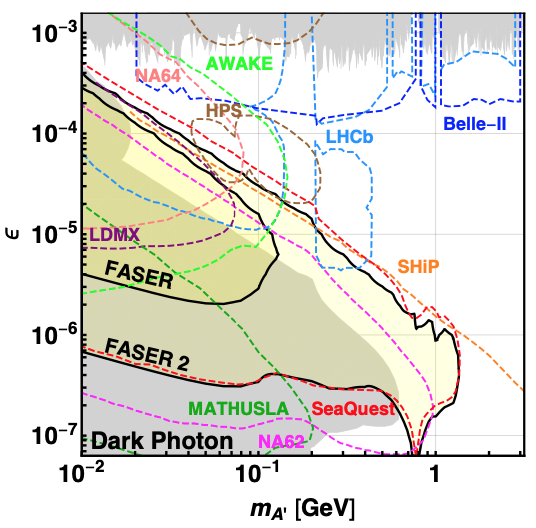 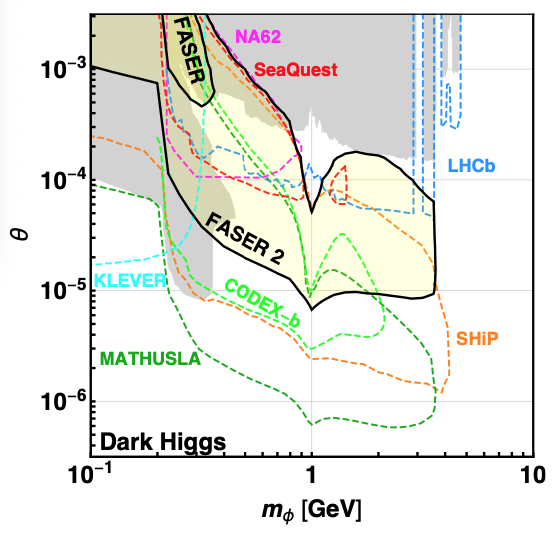 FASER Collaboration, 1811.12522 (2018)
BC2: MILLI-CHARGED PARTICLES
Currently the target of the MilliQan experiment near the CMS IP.

MilliQan Demonstrator (Proto-MilliQan) already probes new region.  Full MilliQan planned to run in this location at HL-LHC, but the sensitivity can be improved significantly by moving it to the FPF (FORMOSA).
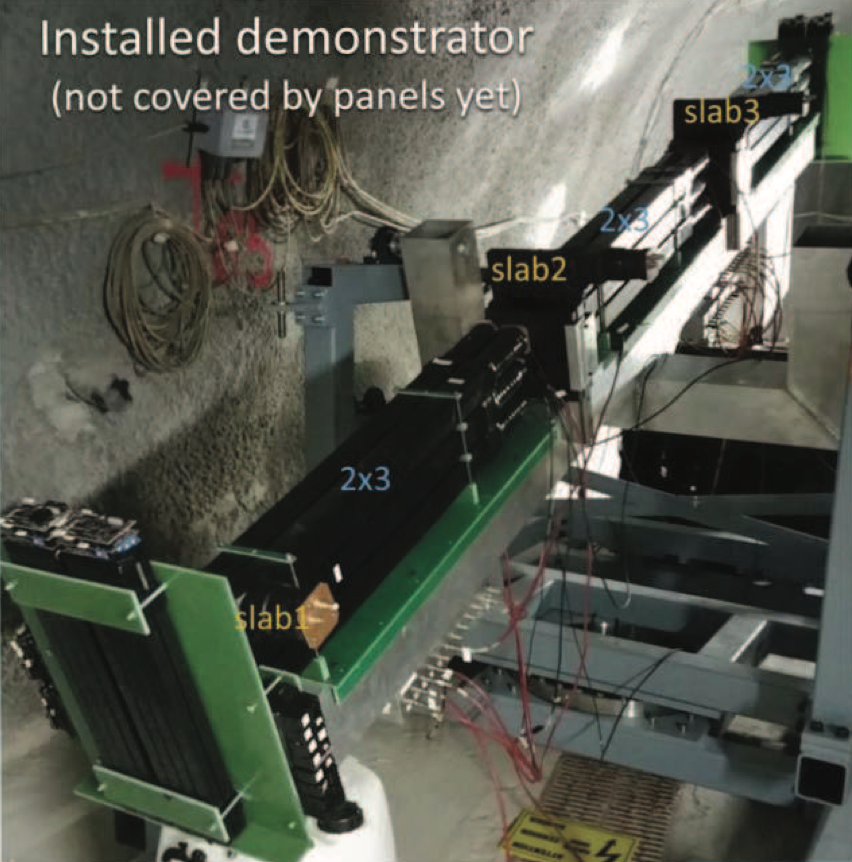 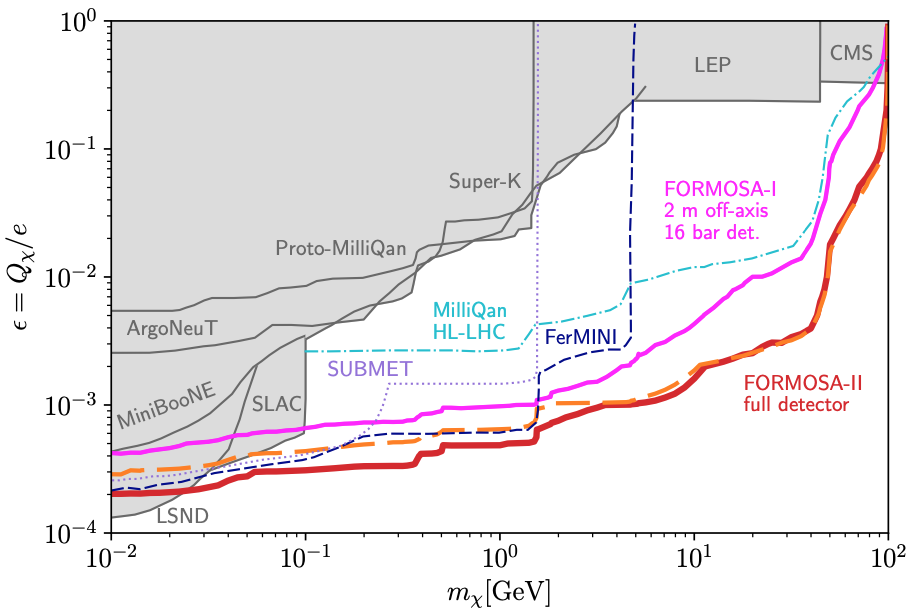 Foroughi-Abari, Kling, Tsai (2020)
BC3: DARK MATTER
If mLLP > 2mDM , the LLP will typically decay to dark matter, leading to a highly collimated beam of dark matter particles.

Can look for the resulting DM to scatter off electrons at FLArE, Forward Liquid Argon Experiment, a proposed 10 to 100 tonne LArTPC.
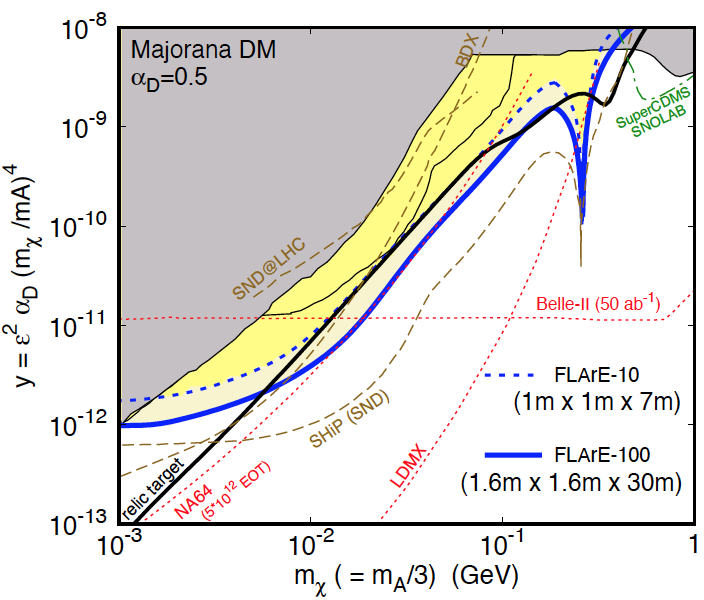 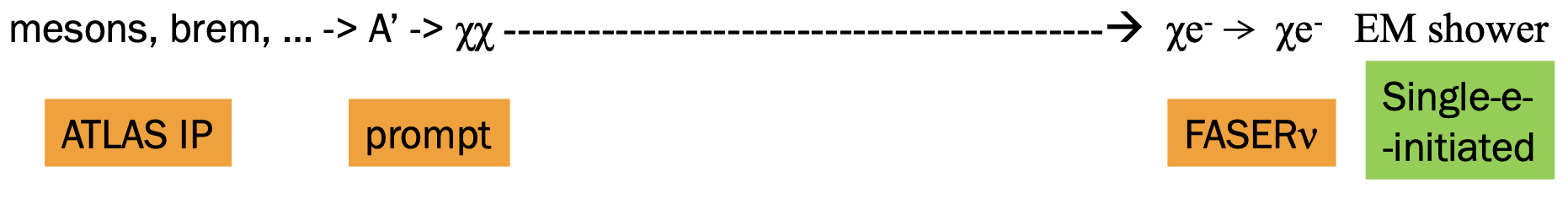 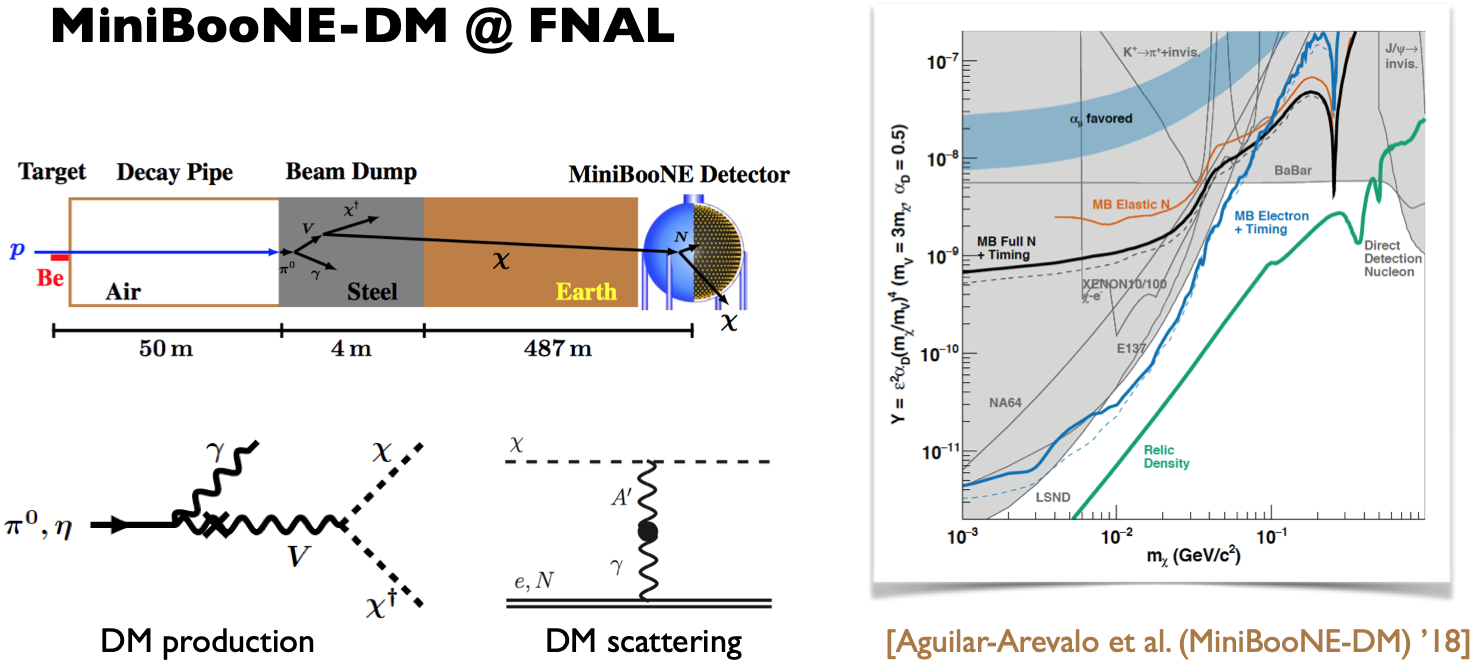 Batell, Feng, Trojanowski (2021)
SM PHYSICS
FIRST COLLIDER NEUTRINOS
No collider neutrino has ever been detected.

But there is a huge flux of TeV neutrinos in the far forward direction. 
De Rujula, Ruckl (1984); Winter (1990)

In 2018, the FASER Collaboration placed a 29 kg emulsion detector in the far forward region for 6 weeks (inserted and removed in TSs).  

Expect ~few neutrino interactions.  Several neutral vertices have been identified, likely to be neutrinos.  Paper expected soon.
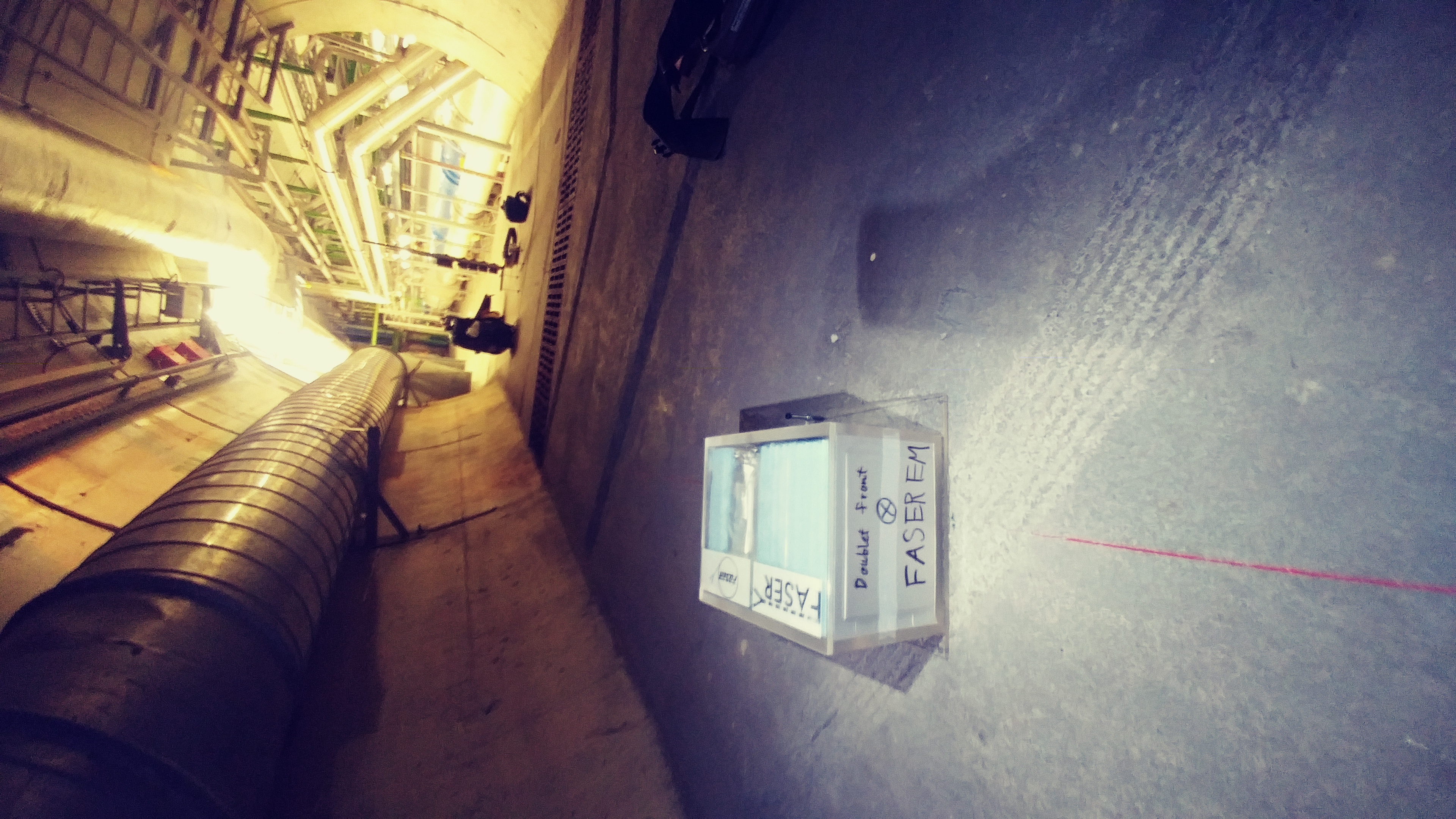 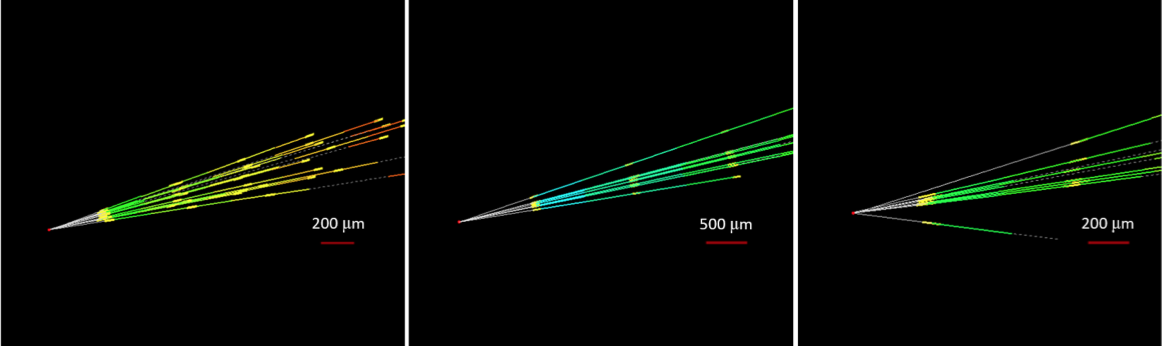 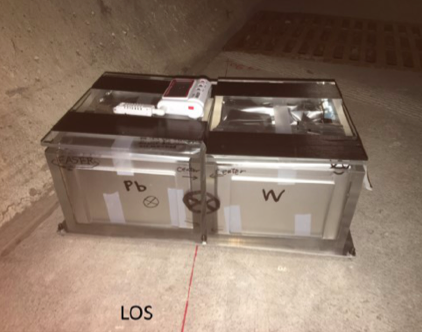 LOCATION, LOCATION, LOCATION
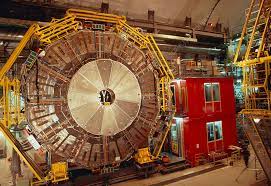 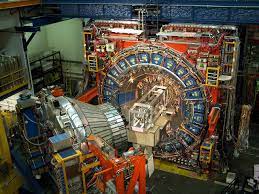 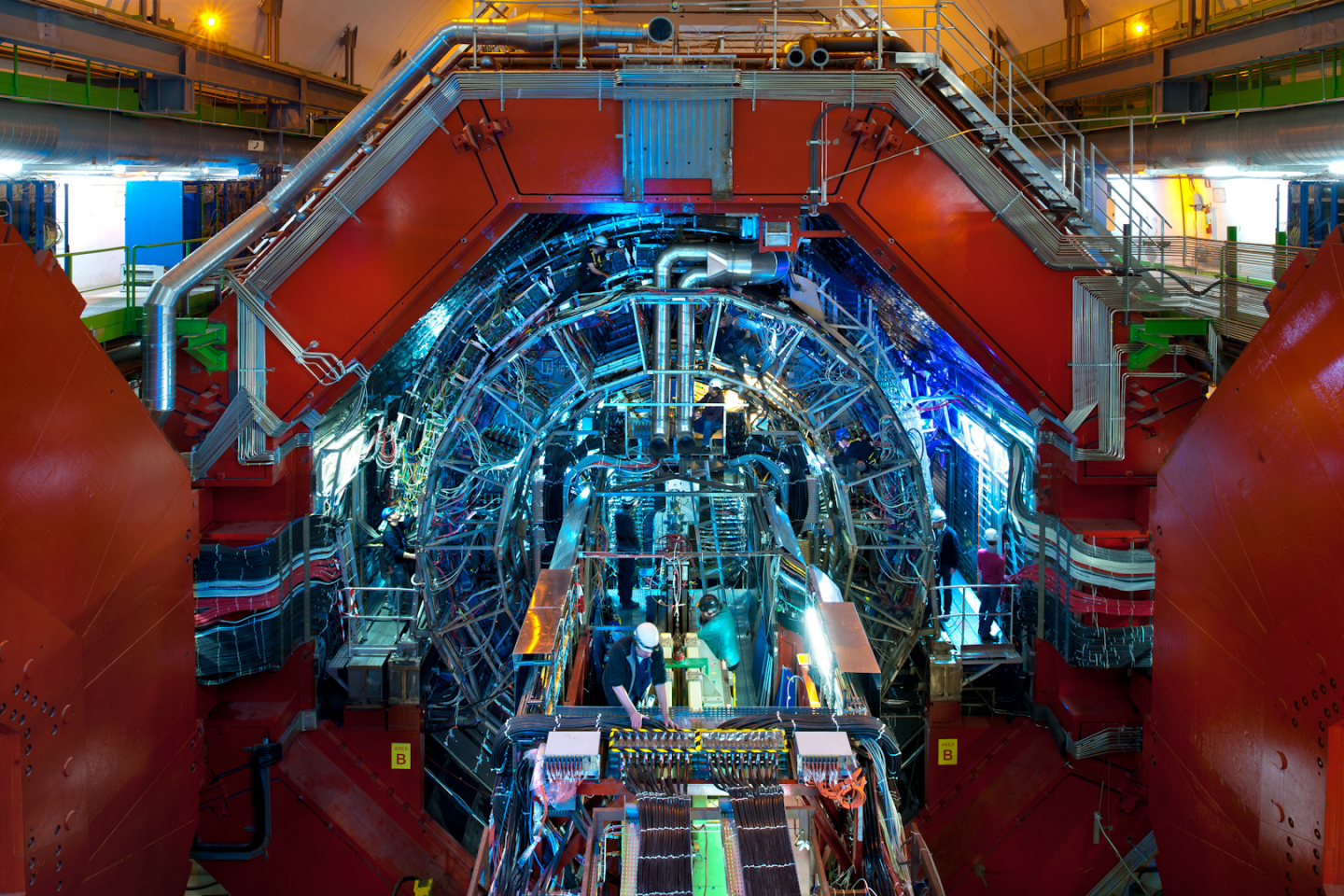 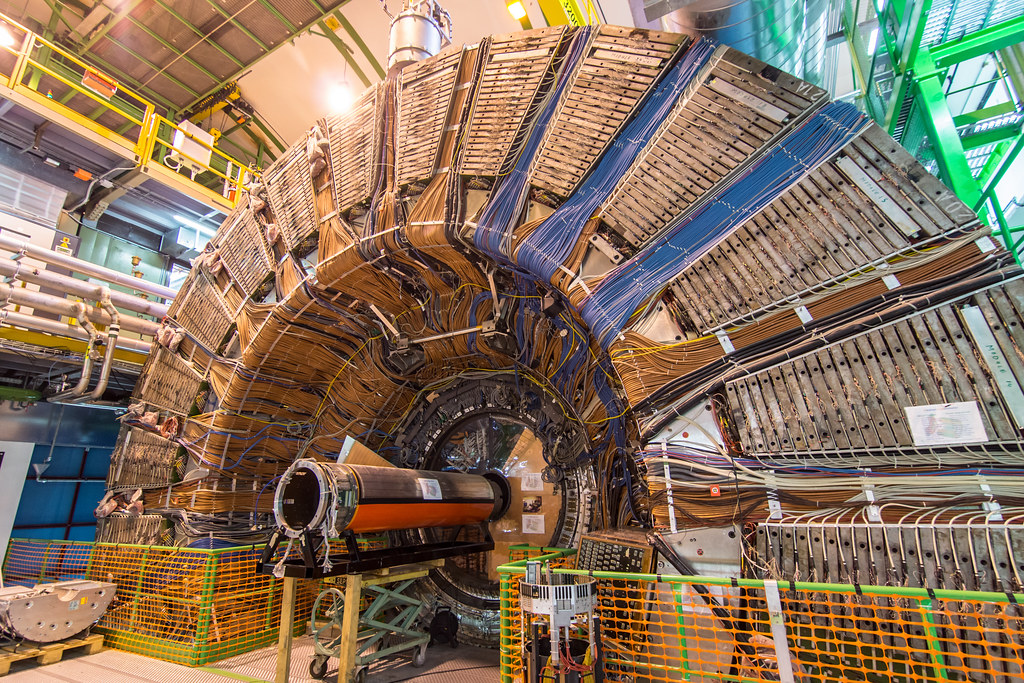 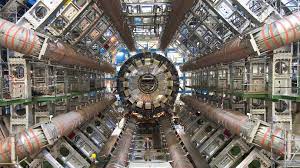 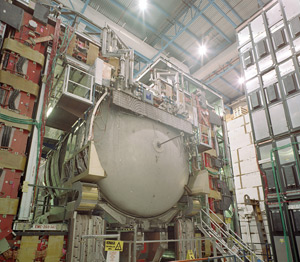 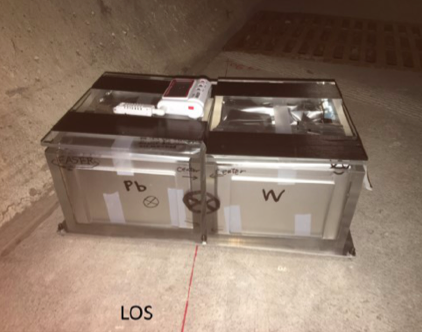 >>
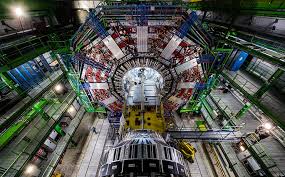 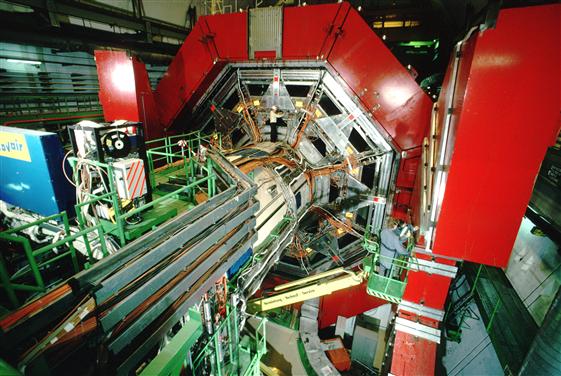 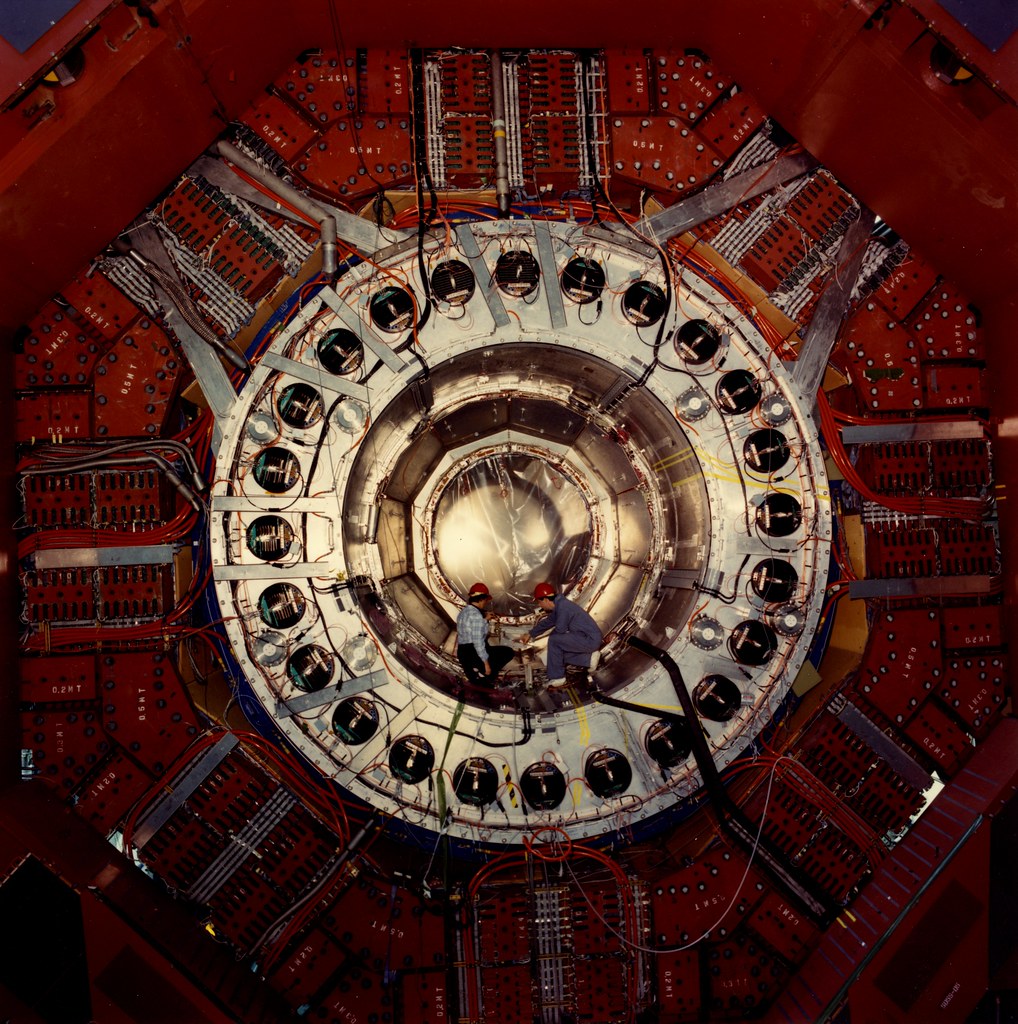 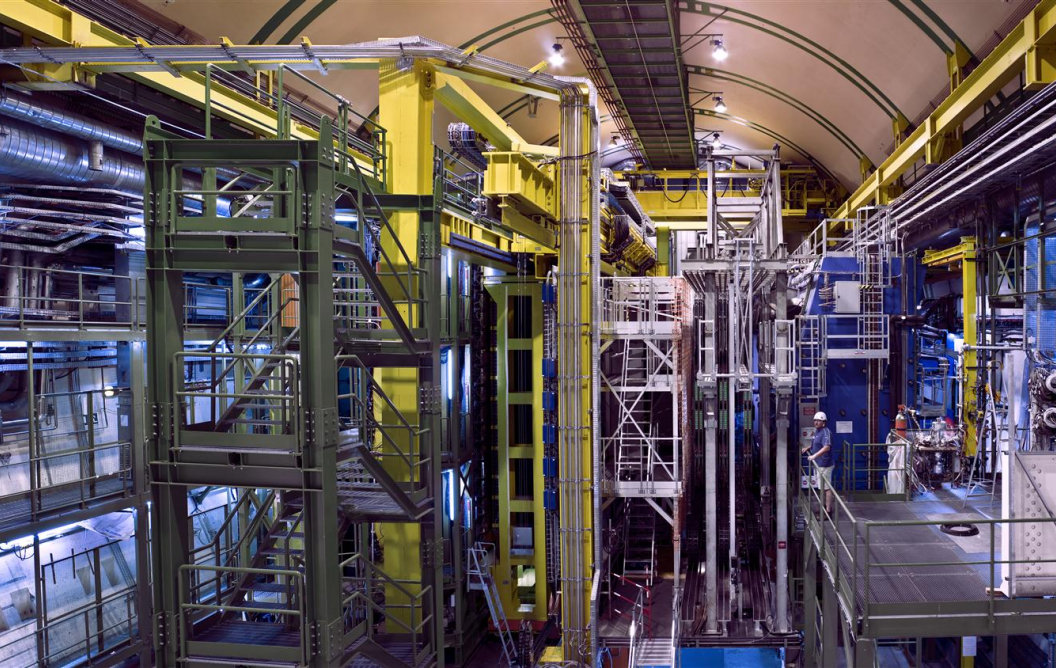 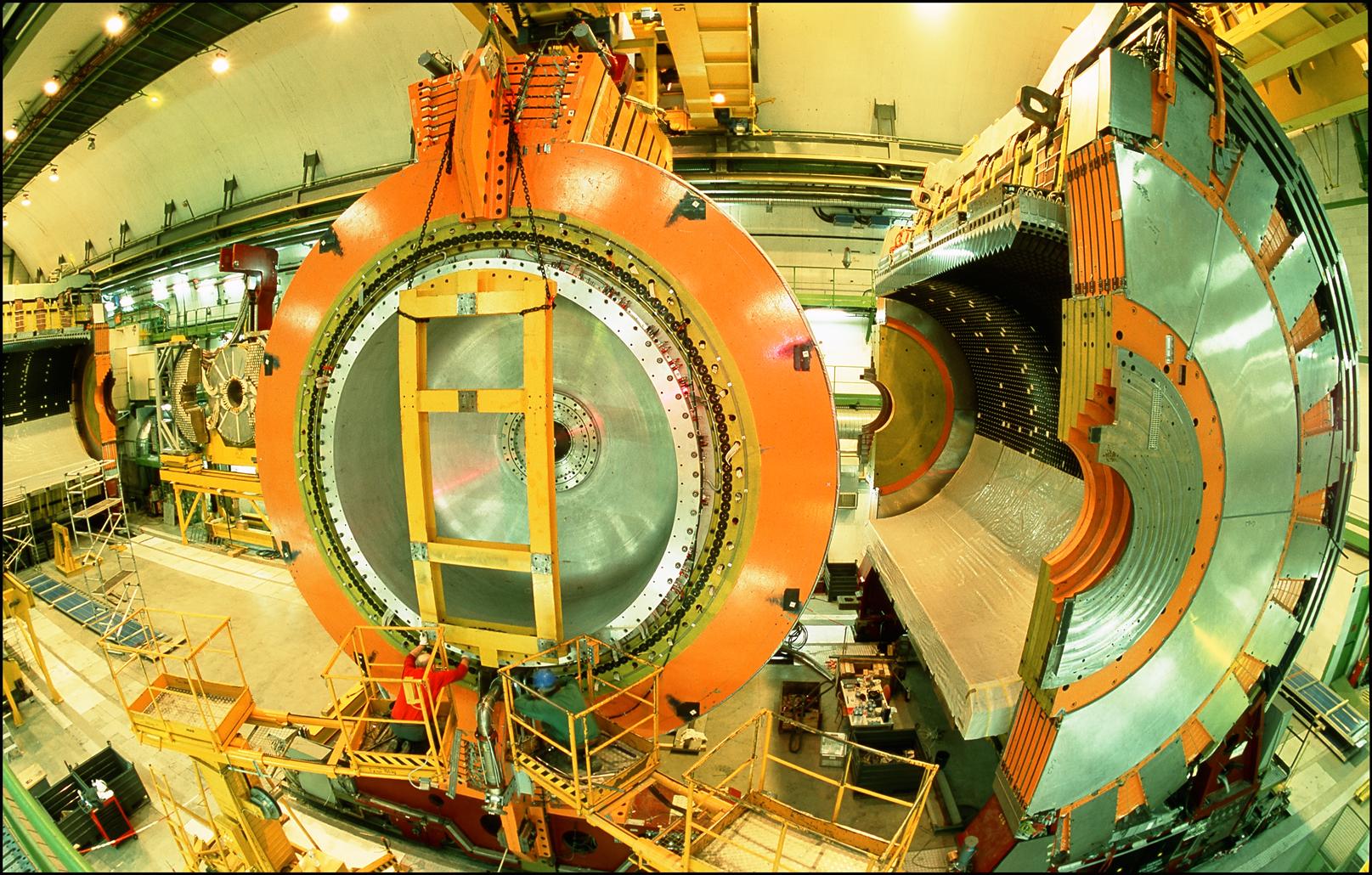 …
NEUTRINO PHYSICS
Run 3: FASERn (on-axis) and SND (off-axis), ~1-tonne emulsion/tungsten detectors, will open the new field of neutrino physics at the LHC
Will record  ~1000 ne , ~10,000 nm , and ~10 nt interactions at TeV energies, the first direct exploration of this energy range for all 3 flavors 












HL-LHC: FPF will accommodate FASERn2 / SND2 (~10-tonne emulsion detectors), FLArE (10+ tonne LArTPC), FORMOSA, …
Will record  ~105 ne , ~106 nm , and ~103 nt interactions at TeV energies.
Identify 1st anti-nt , probe neutrino properties (NSIs, nt MDM), …
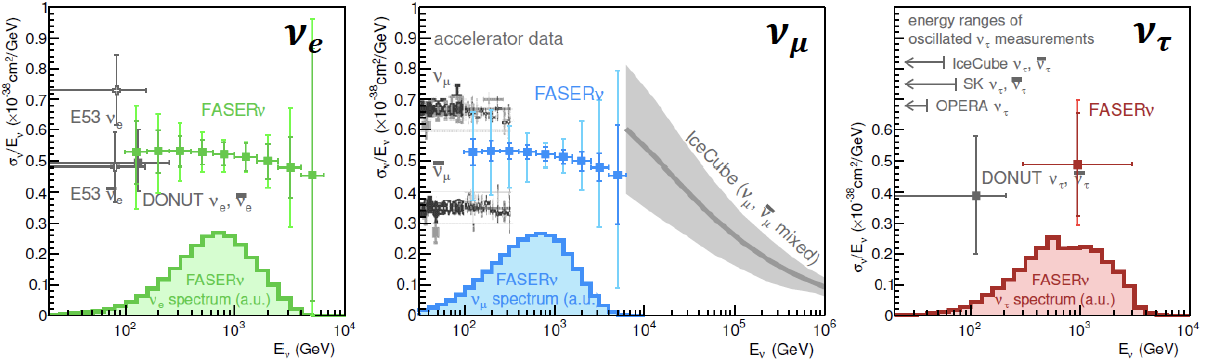 1908.02310
QCD PHYSICS
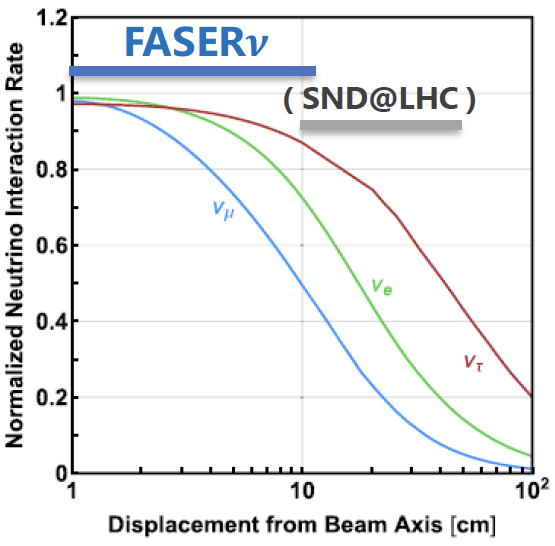 NEXT STEPS
NEXT STEPS
Explore the full physics potential of the Forward Physics Facility

Identify the suite of experiments that will maximize the physics potential within the constraints of cost, schedule, safety, ….  A fascinating and multi-faceted optimization problem!

The FPF Kickoff Workshop was held 9-10 November 2020 
40 talks, fascinating discussions across a broad range of topics
For talk slides and recordings, see https://indico.cern.ch/event/955956

Snowmass EF06 meeting on SM physics at the FPF will be 5 May 2021

The 2nd FPF Workshop will be 27-28 May 2021
https://indico.cern.ch/event/1022352
Questions? Contact Jonathan Feng, Maria Vittoria Garzelli, Felix Kling